OpenGL
什麼是OpenGL？
由Khronos組織所制定並維護的規範(Specification), 用於 render 2D、3D 場景的跨語言、跨平台 API
OpenGL的函式庫實作由顯卡的生產商提供
讓電腦能透過GPU render 2D 與 3D的場景
OpenGL環境
Windows
OpenGL3.3
Visual Studio 2019: c++ IDE
Glfw: context/window toolkit
Glad: loading library
Related toolkits and APIs
安裝 Visual Studio
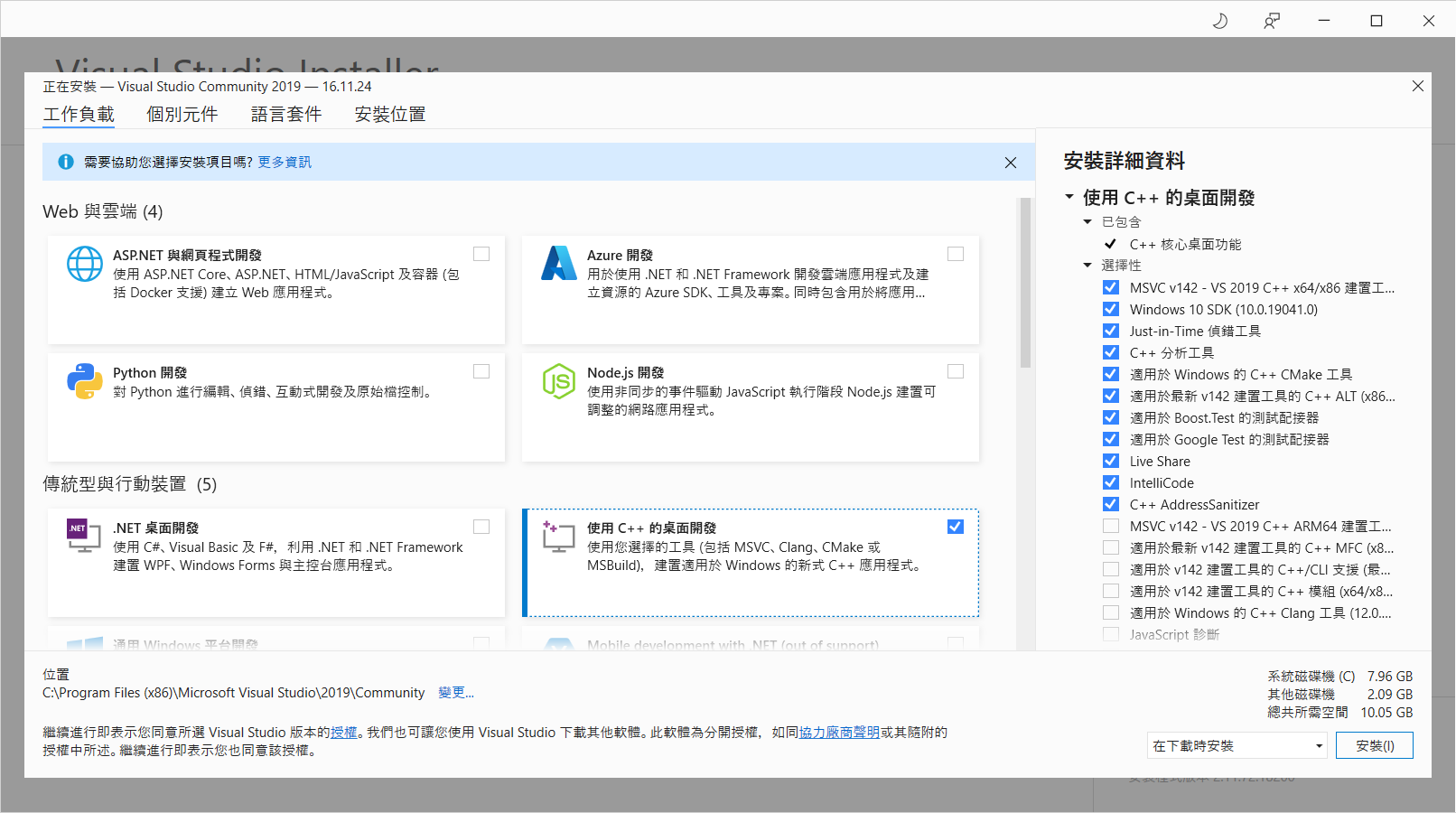 https://learn.microsoft.com/zh-tw/visualstudio/releases/2019/release-notes
安裝 cmake
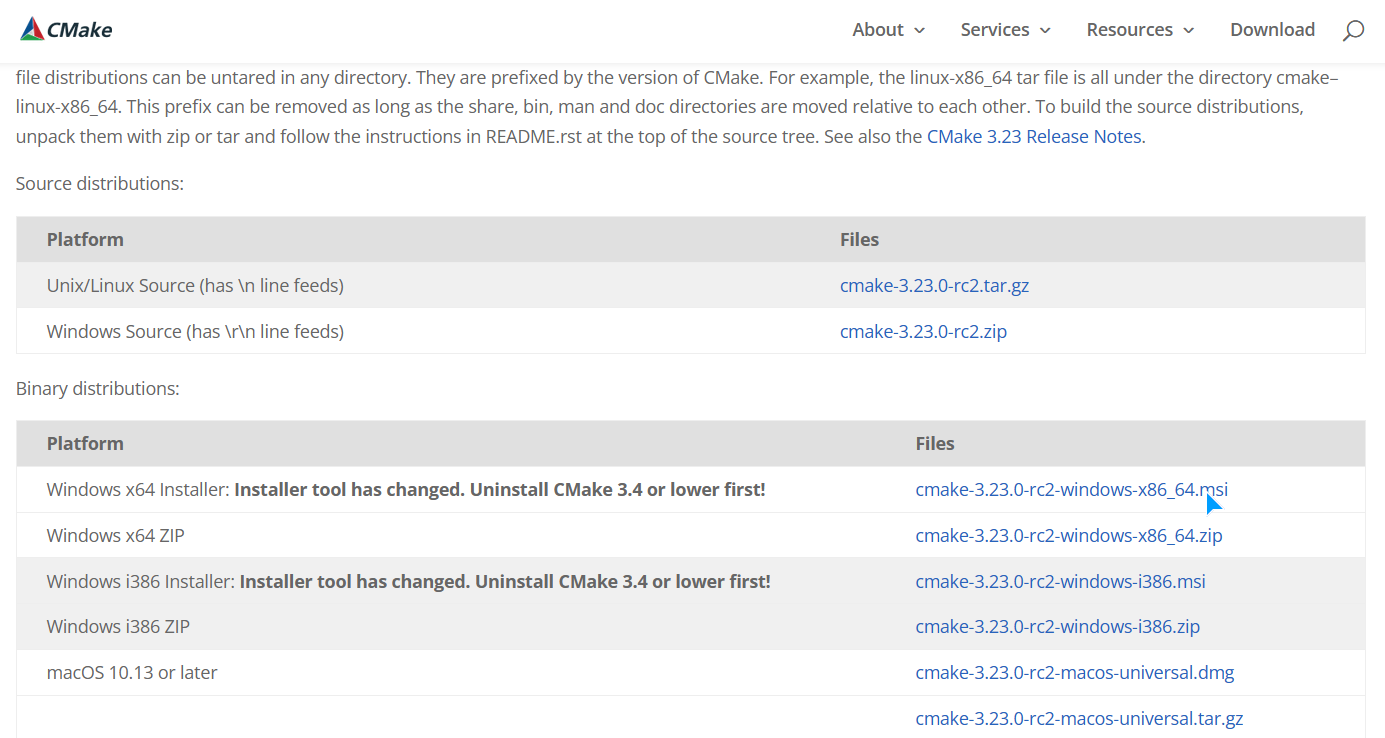 https://cmake.org/download/
下載 glfw
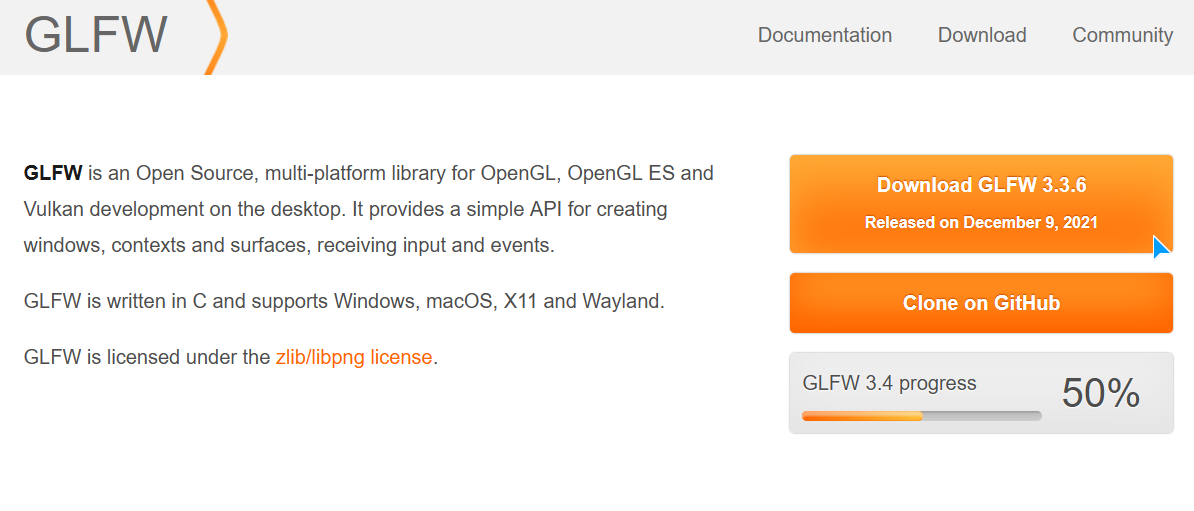 https://www.glfw.org/
下載 glad
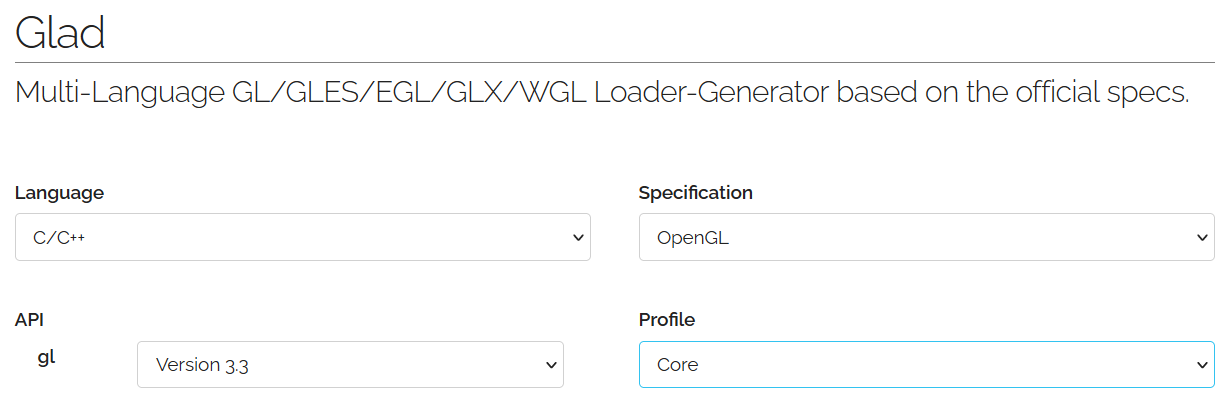 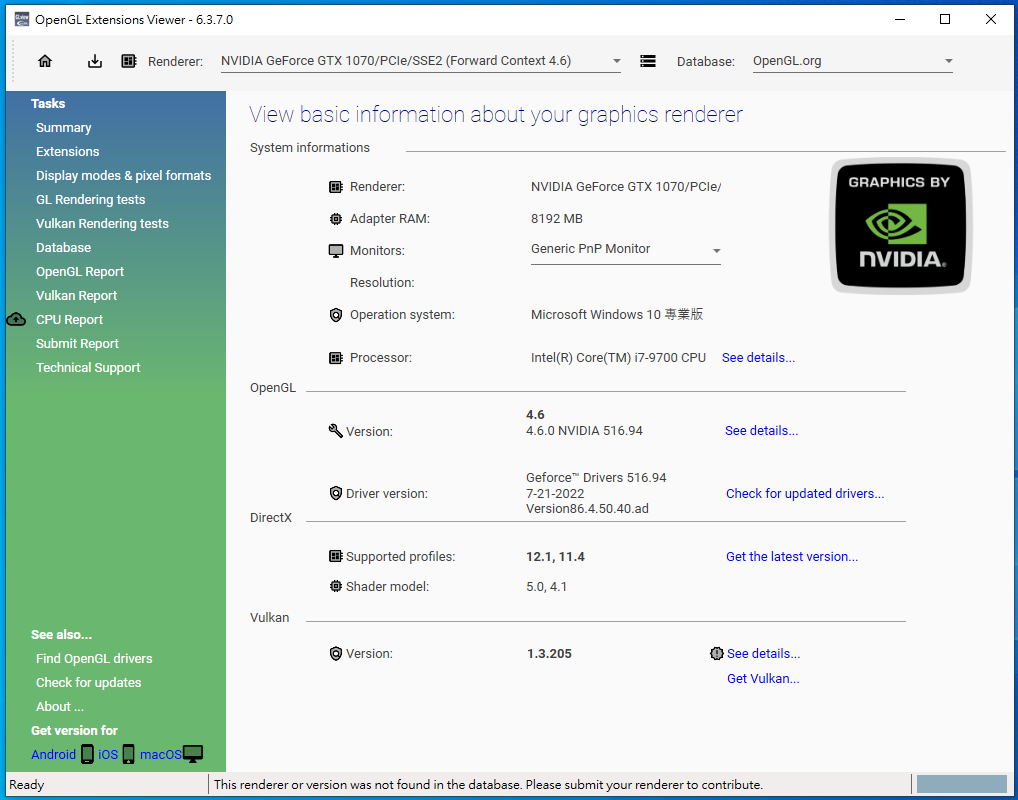 可透過工具查看最高支援的 opengl 版本
https://glad.dav1d.de/
http://www.realtech-vr.com/home/glview
Visual Studio建立C++空白專案
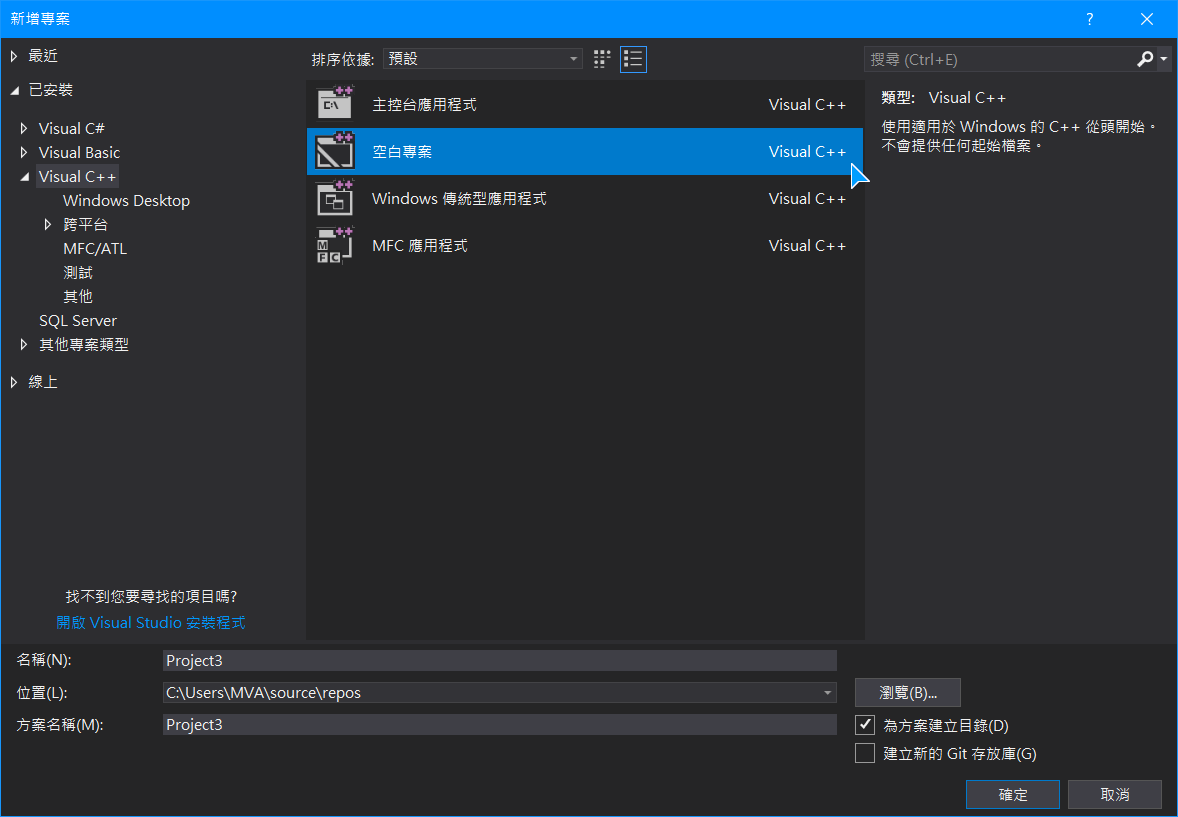 在專案路徑中創建Libraries資料夾
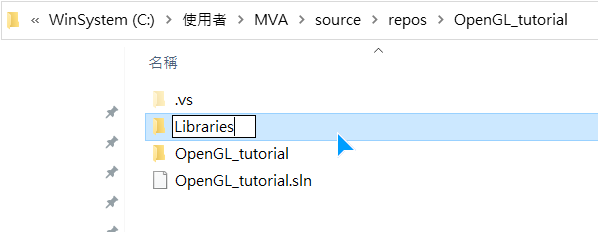 在Libraries中創建lib與include
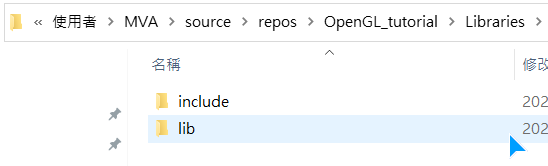 將glfw解壓縮，並在其中建立build資料夾
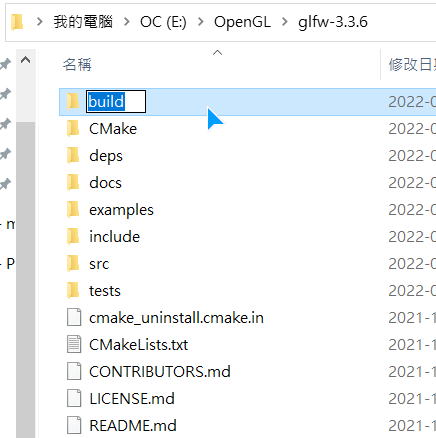 打開cmake，設置剛剛的路徑，並按下Configure
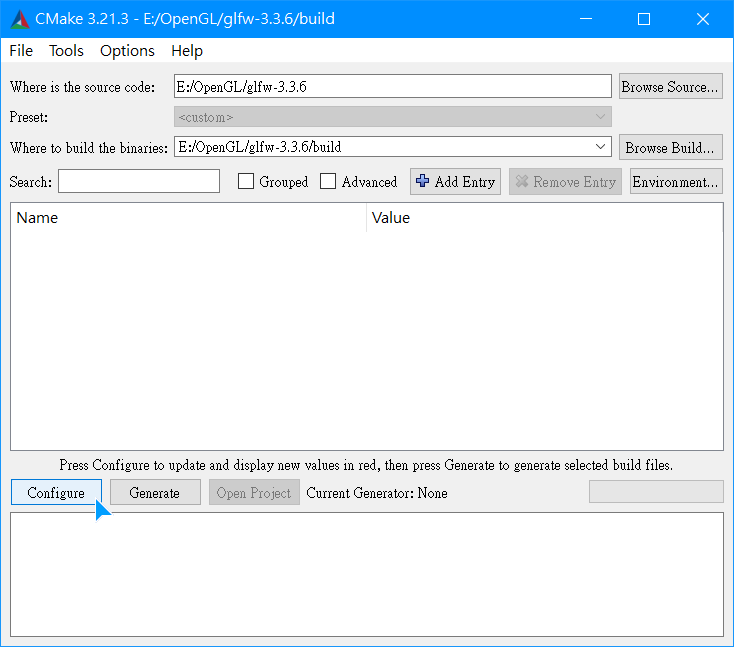 選擇你的visual studio版本，並設定為x64
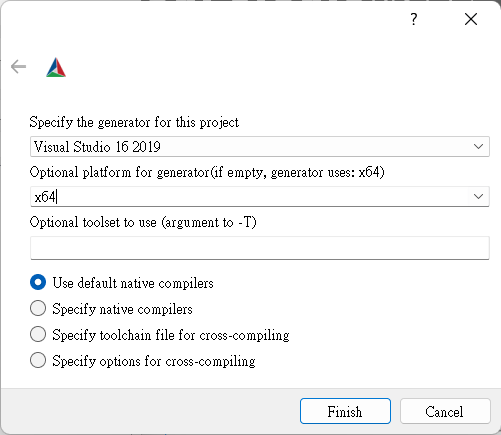 再次按下Configure，然後點擊Generate
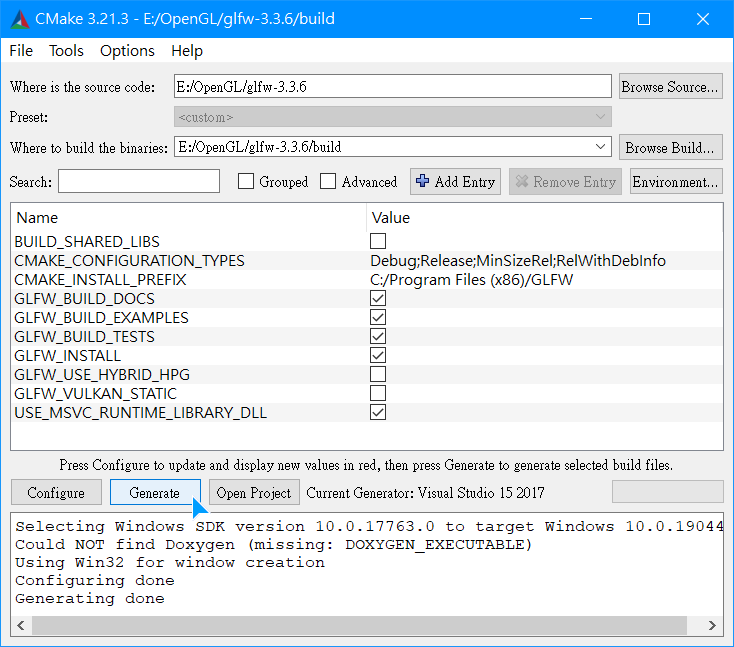 進入build資料夾，用visual studio執行GLFW.sln
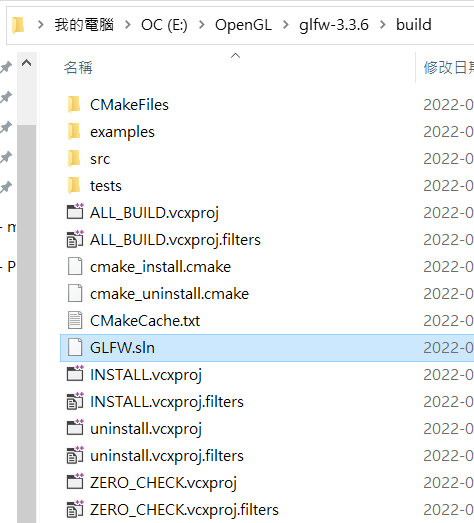 在方案名稱上點擊右鍵 > 建置方案
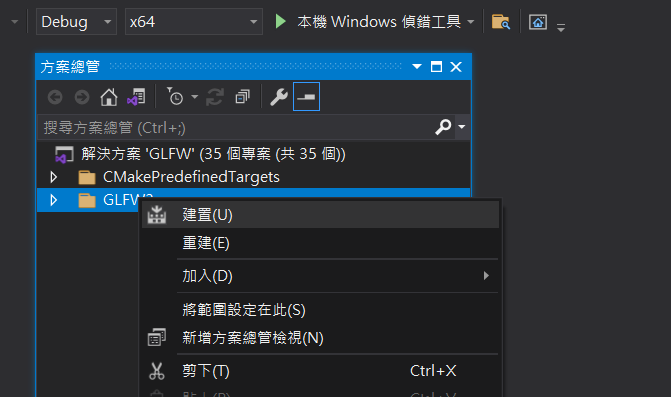 將build/src/Debug中產生的glfw3.lib移到你的lib中
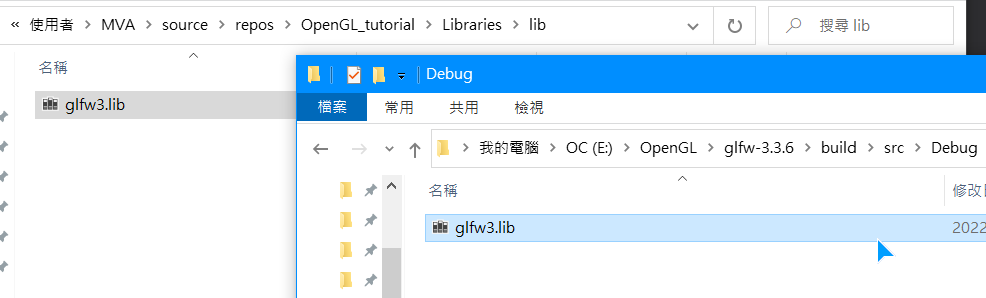 將include中的GLFW移到你的include中
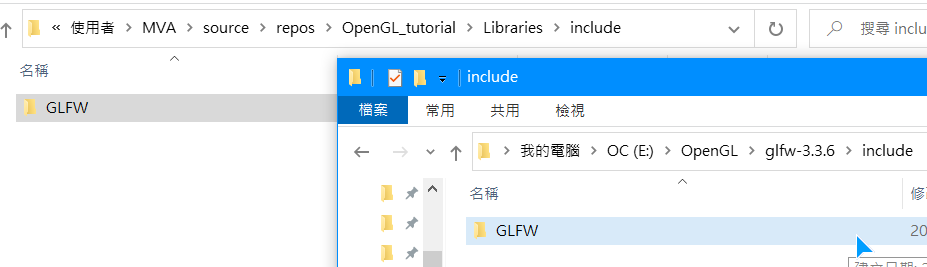 將glad解壓縮，其中include中的資料移到你的include
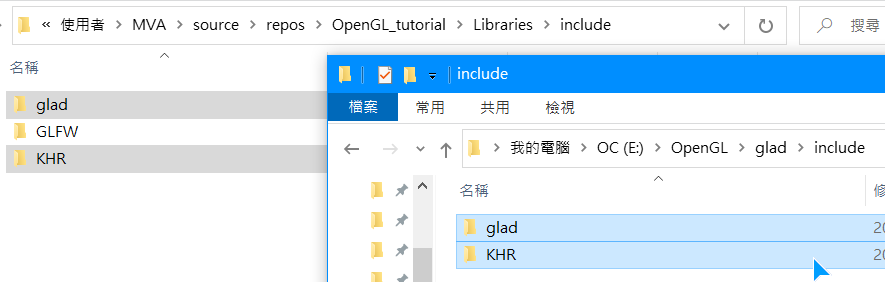 將glad解壓縮，其中include中的資料移到你的include
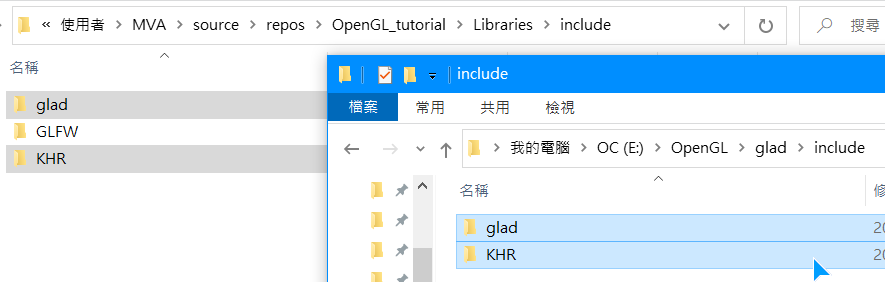 將glad/src/glad.c直接移到你的專案資料夾
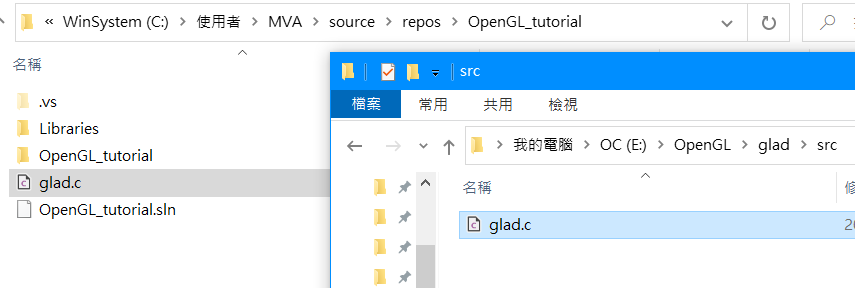 回到你的專案，將上方的x86改為x64
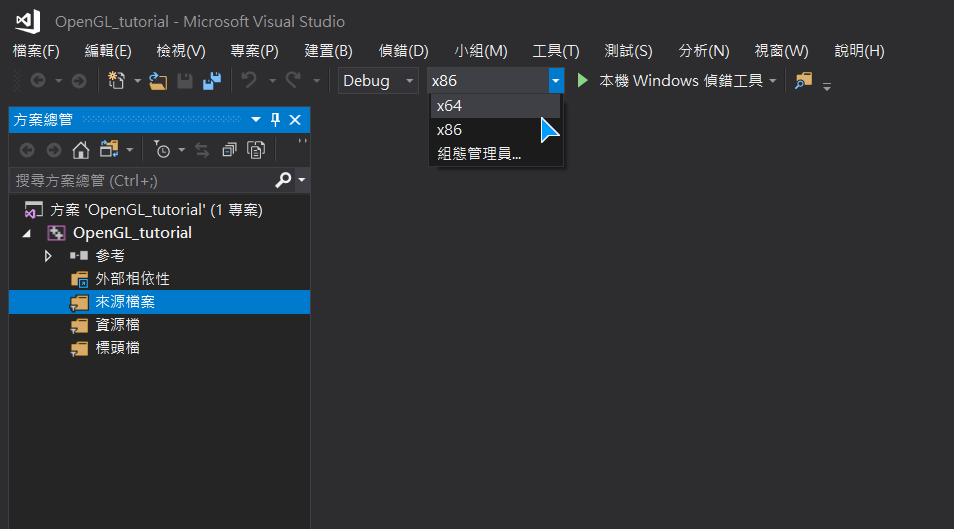 在專案名稱點擊右鍵 > 屬性
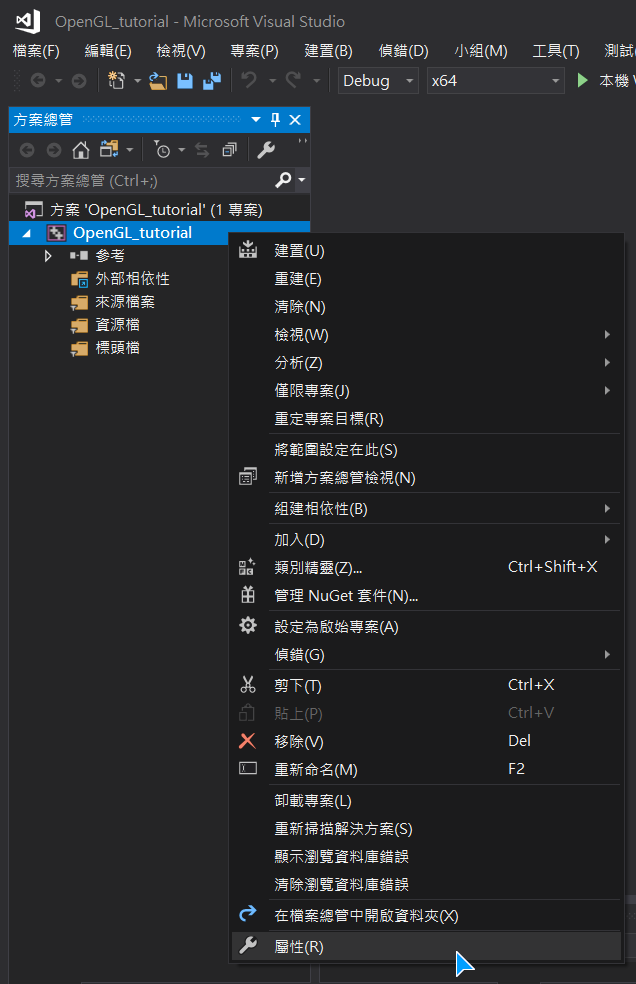 屬性頁上方選擇所有平台
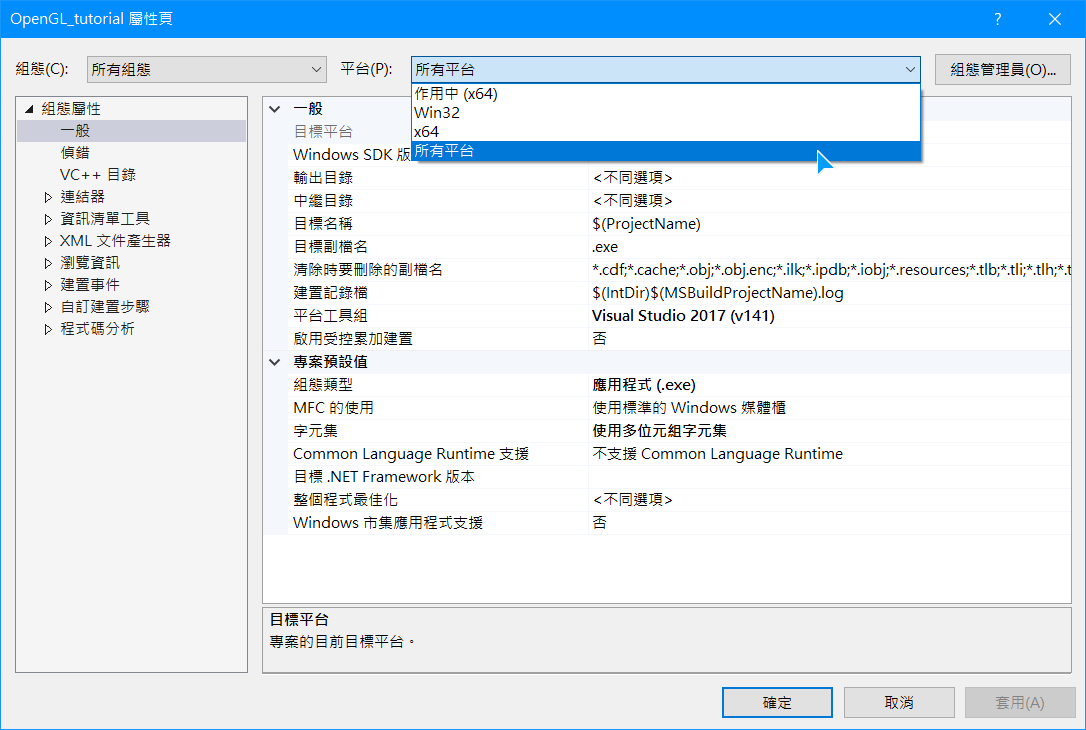 左側選擇VC++目錄，並編輯include目錄
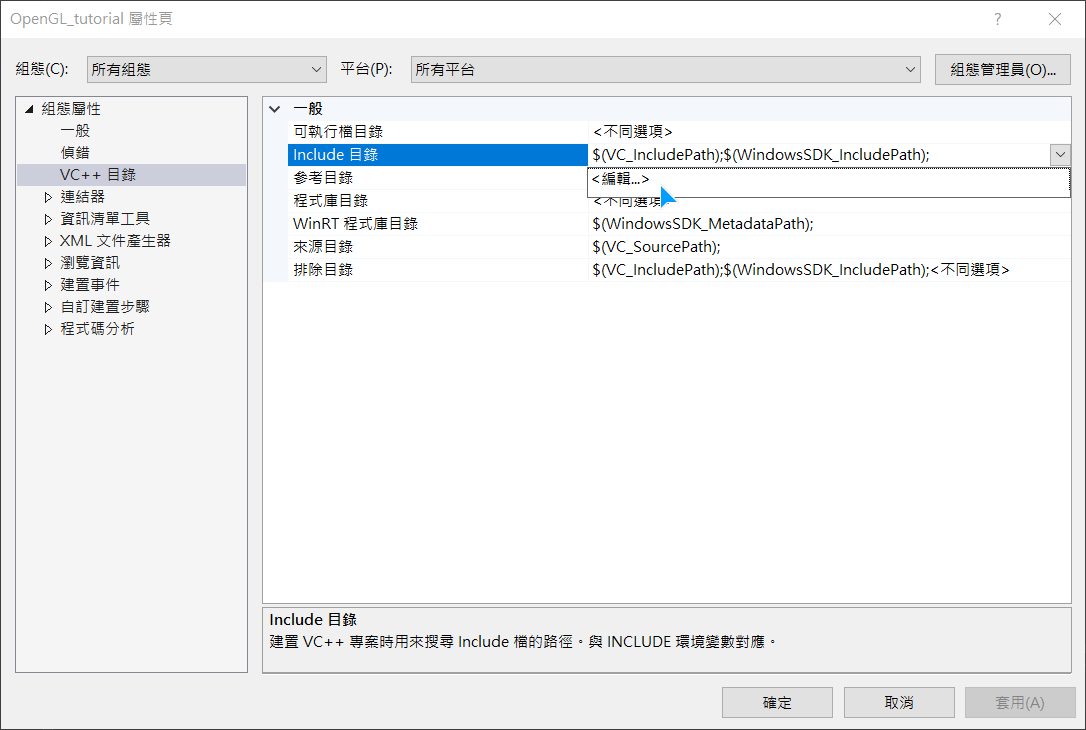 加入剛剛建立的include資料夾路徑
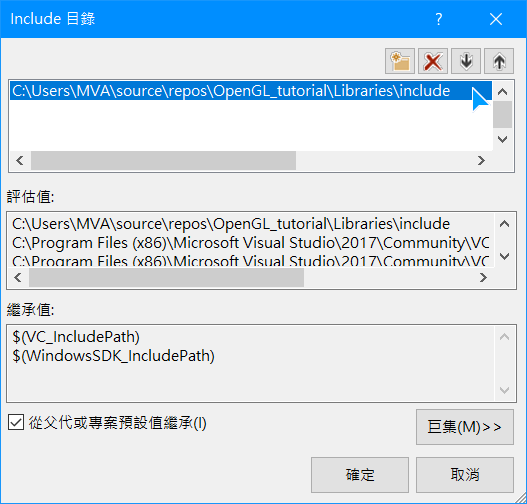 編輯程式庫目錄
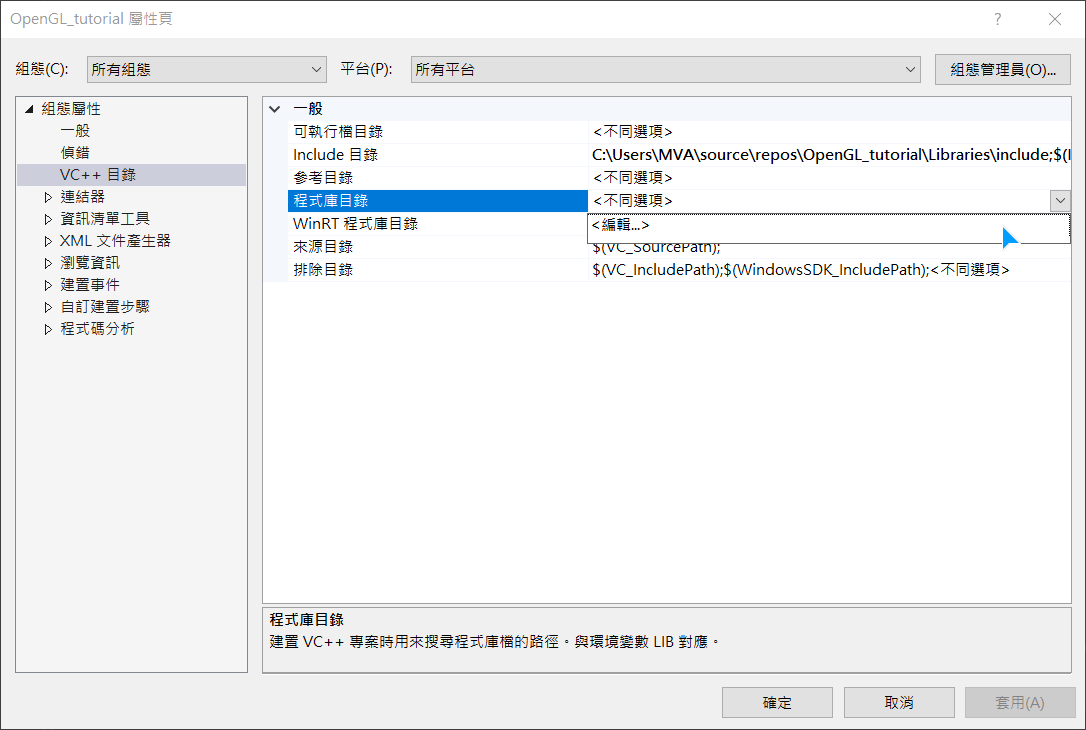 加入剛剛建立的lib資料夾路徑
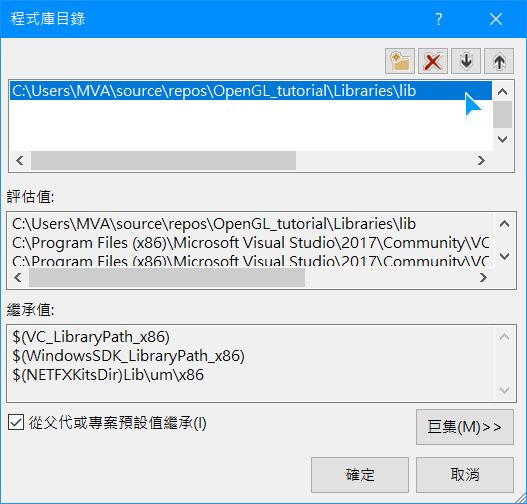 左側選擇連結器 > 輸入，並編輯其他相依性
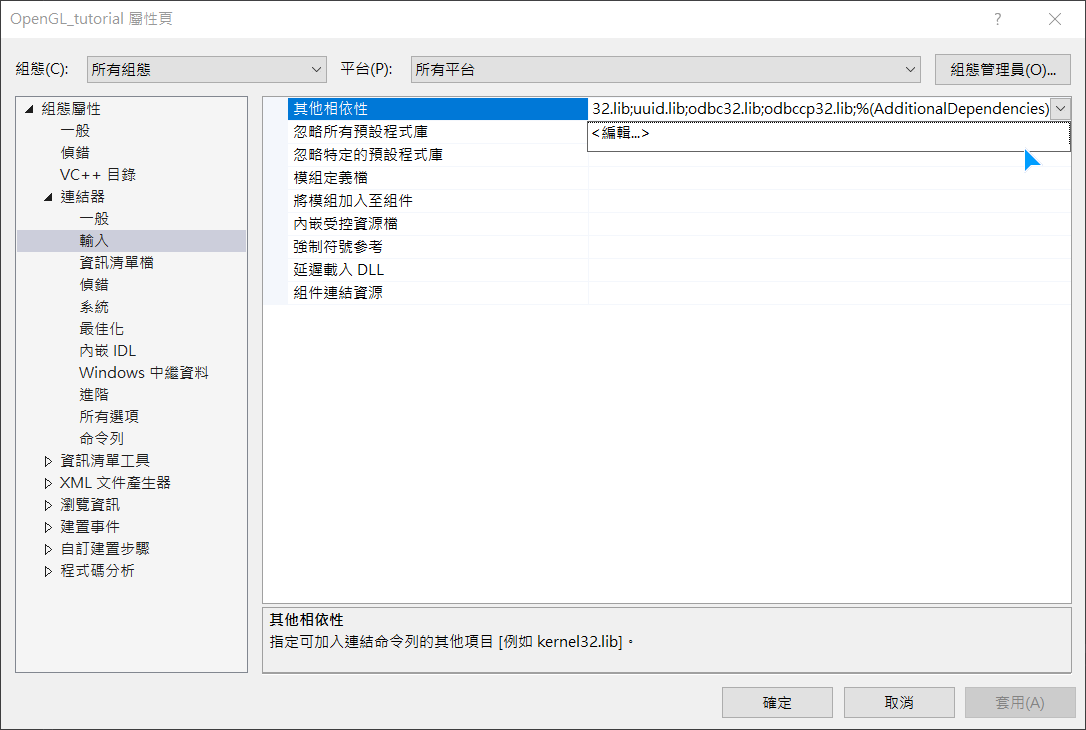 加入glfw3.lib與opengl32.lib
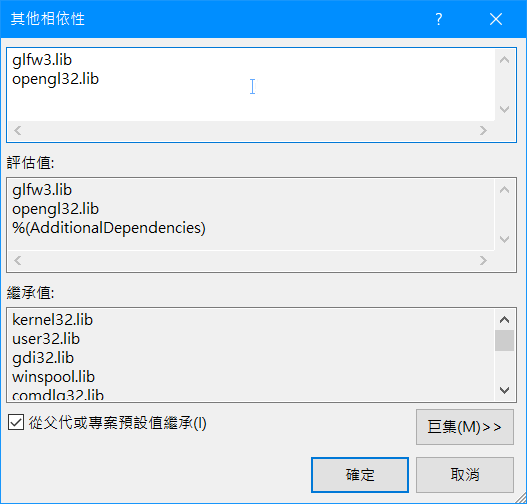 右鍵點擊來源檔案 > 加入 > 現有項目
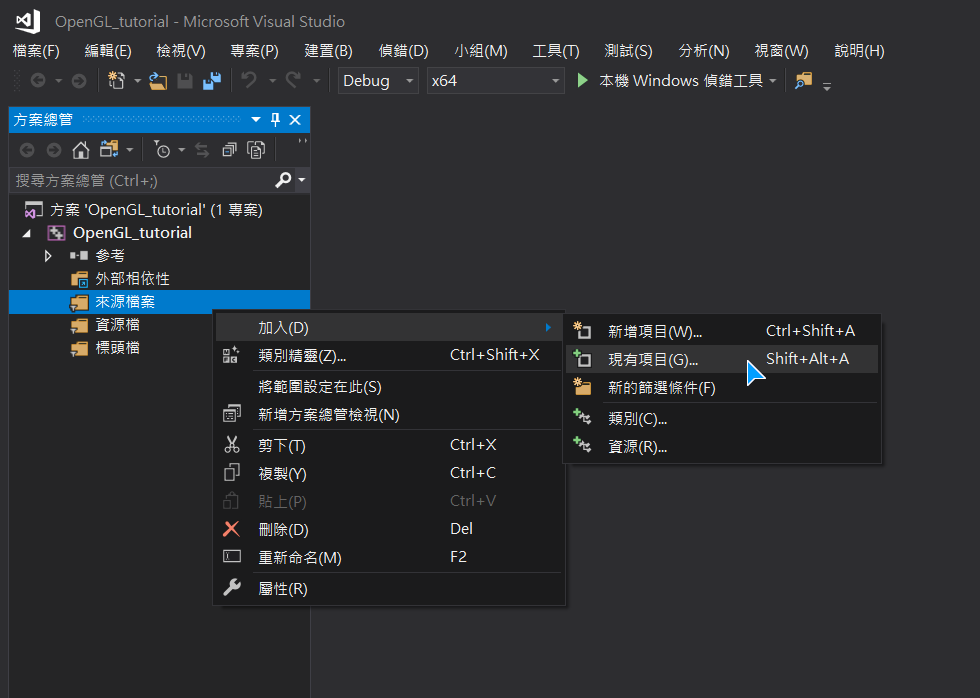 選擇剛剛加入的glad.c
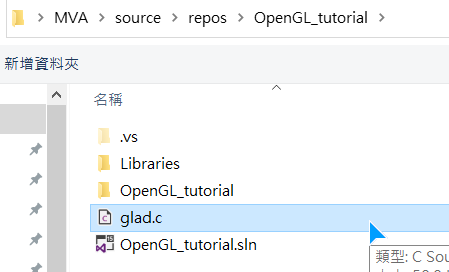 右鍵點擊來源檔案 > 加入 > 新增項目
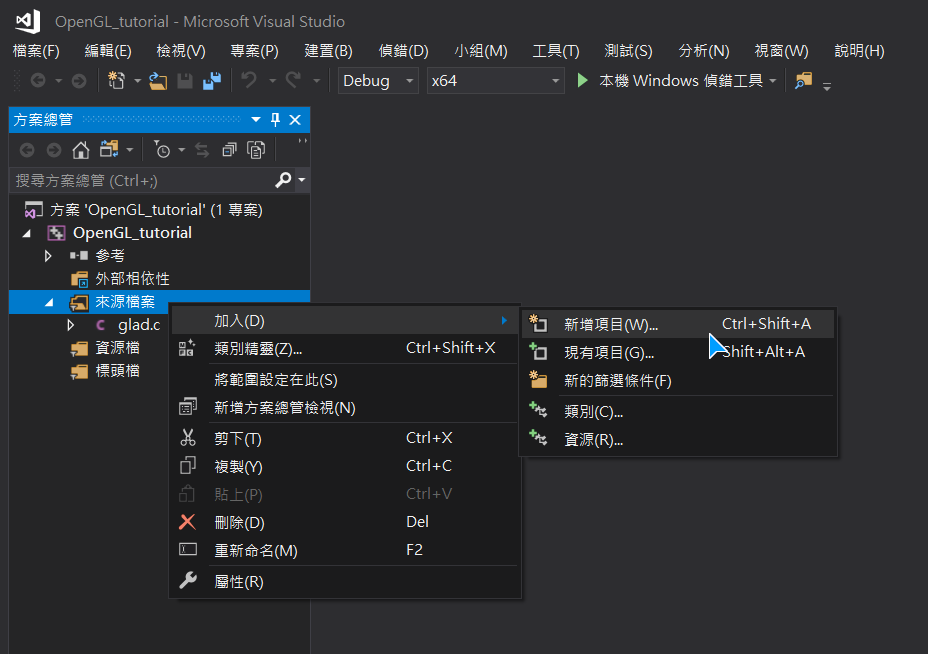 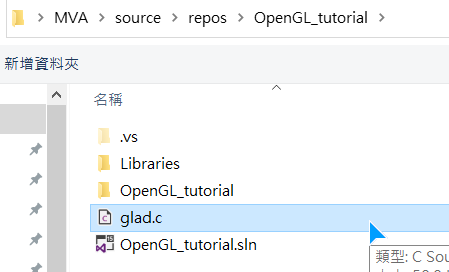 創建main.cpp
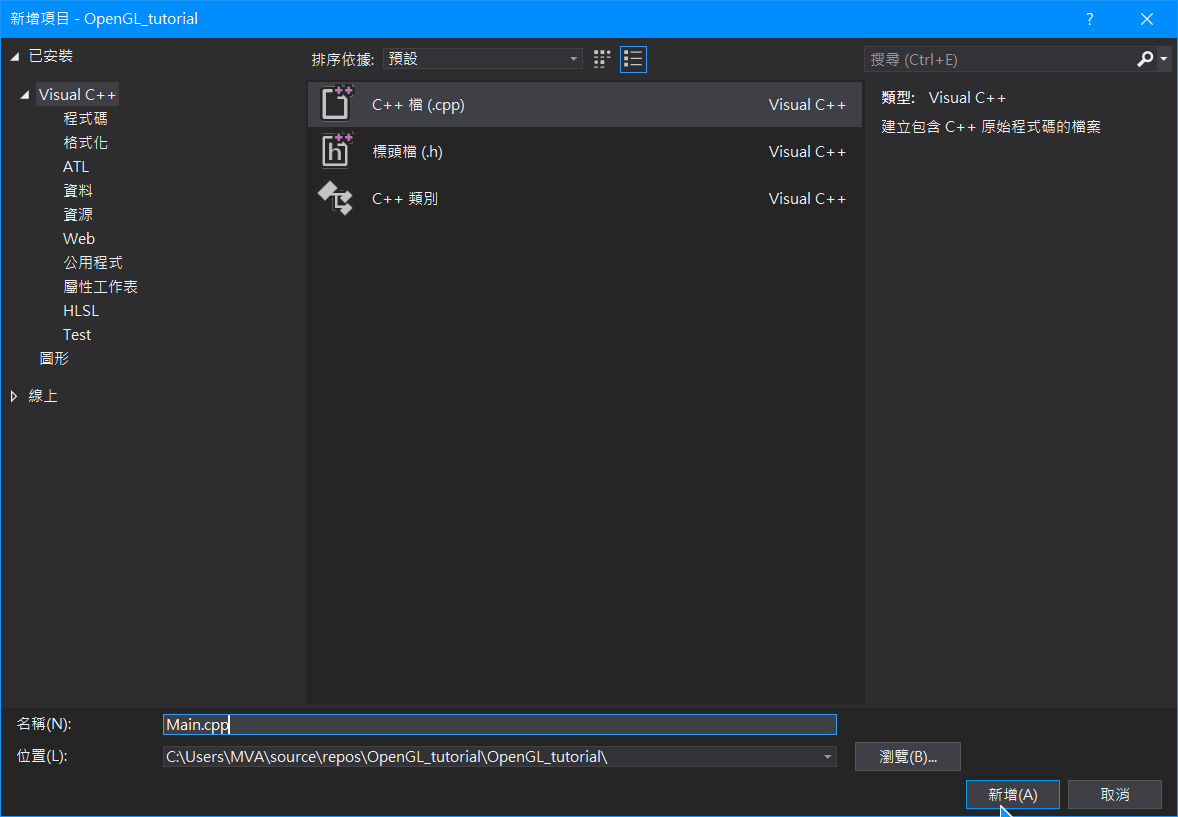 測試-建立視窗
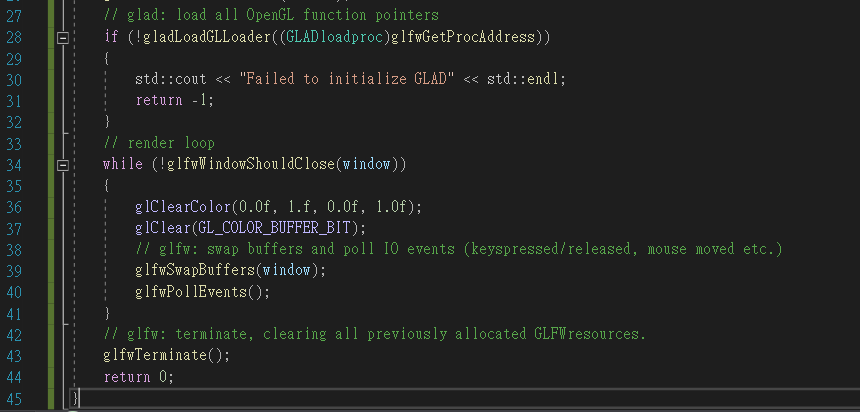 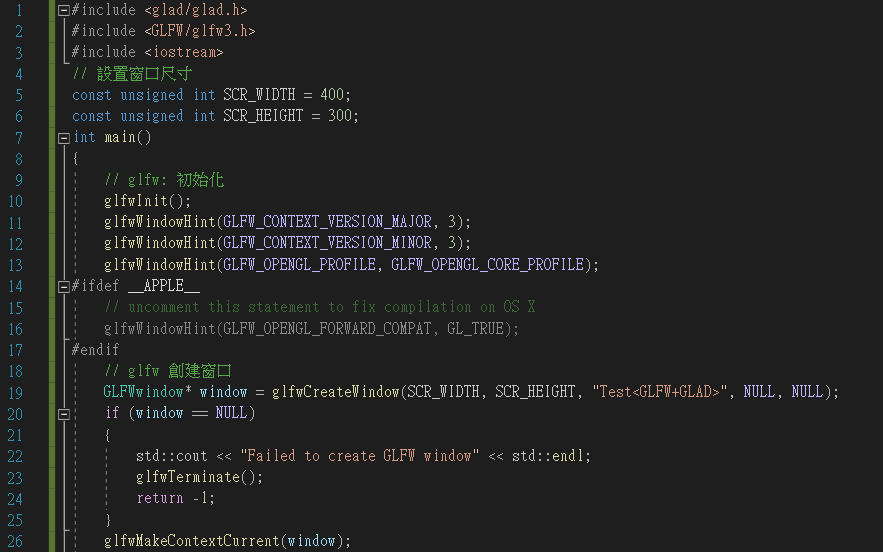 Code reference
Double buffer
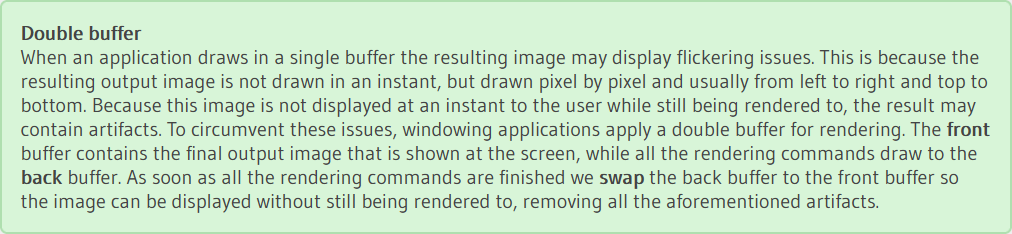 Render pipeline
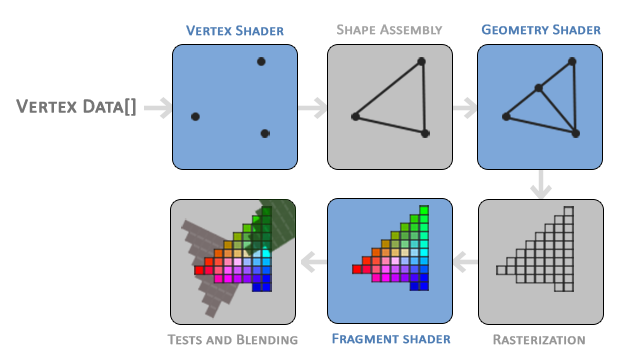 Render pipeline
坐標系
Vertex Data
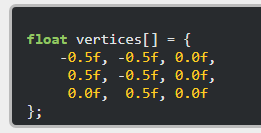 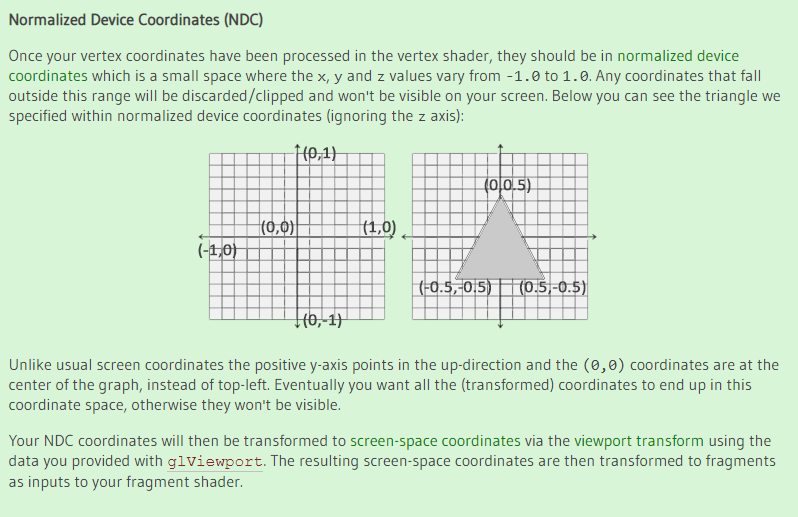 Vertex Buffer Object(VBO)
用來將大量的資料儲存在 GPU Memory
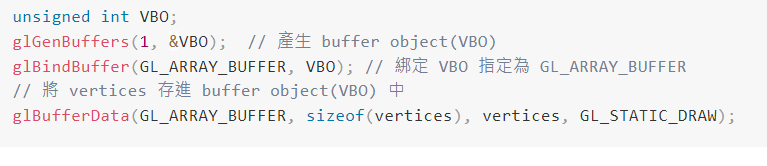 Linking Vertex Attributes
將 buffer object 的資料對應到 vertex shader 的 input
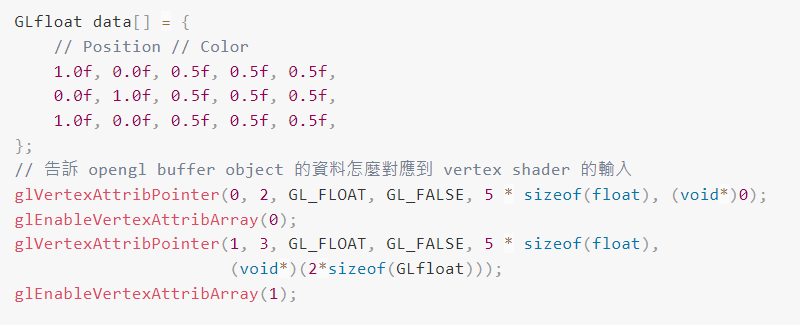 Vertex shader
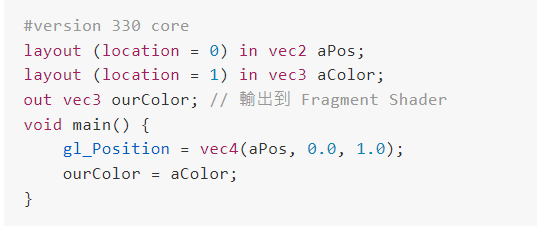 Vertex Array Object(VAO)
VAO 讓我們可以在重複畫不同的物件時可以不需要重複進行Linking Vertex Attributes的動作
VAO須在VBO之前創建
Core OpenGL requires that we use a VAO so it knows what to do with our vertex inputs. If we fail to bind a VAO, OpenGL will most likely refuse to draw anything.
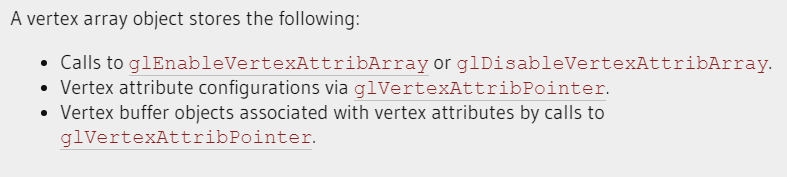 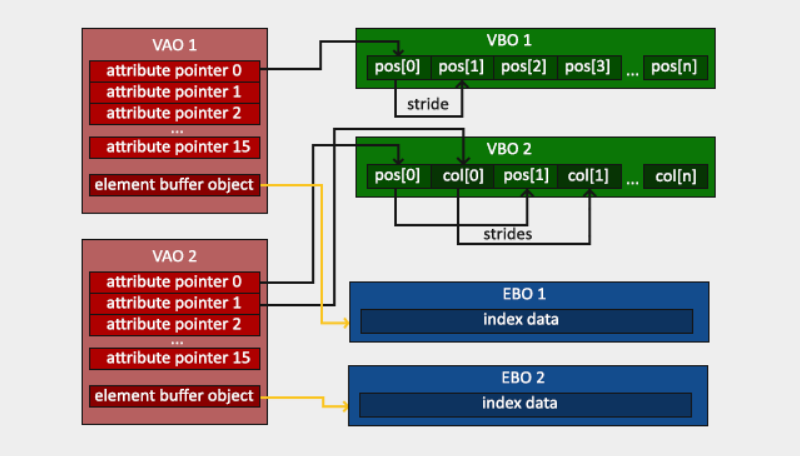 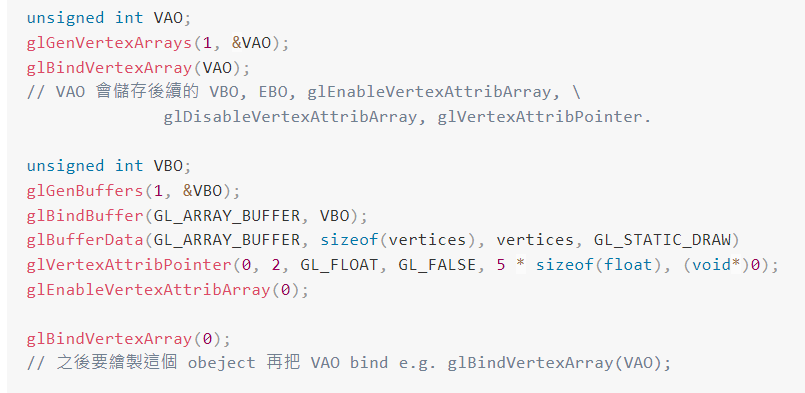 Shader
使用 GLSL(OpenGL Shading Language)
gl_Position => 預設輸出的 clip space 座標
Vertex shader 的 out 對應到 fragment shader 的 in
uniform 是 CPU 向 GPU 的 Shader 發送數據的方式, 使用 glGetUniformLocation() 以及 glUniform**()
Vertex shader
Fragment shader
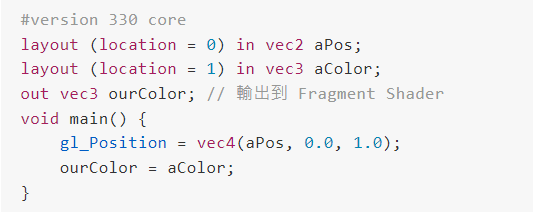 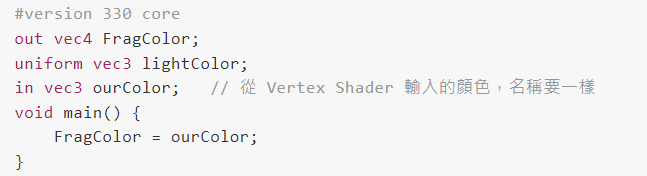 Compile shaders and link into a program
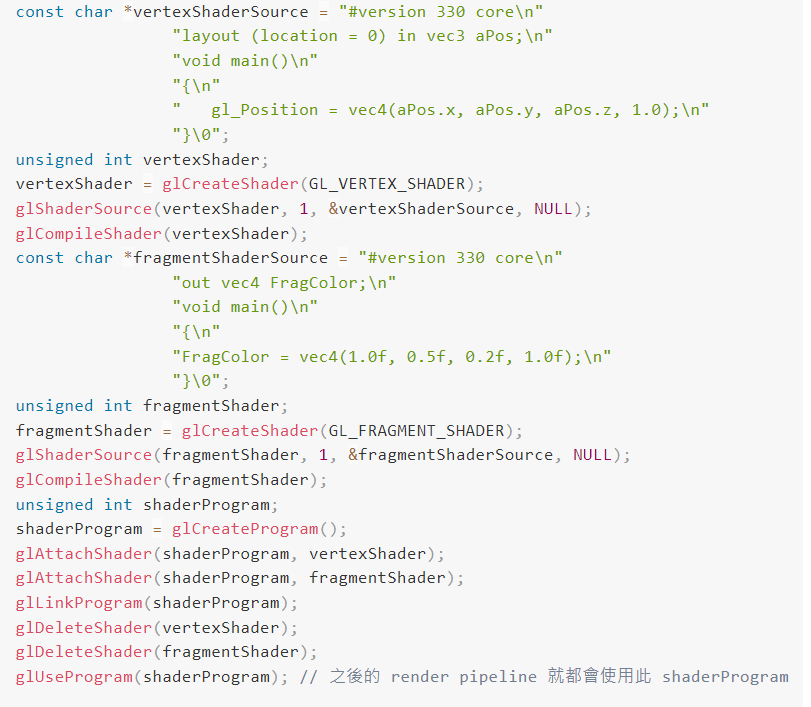 檢查並輸出 error message
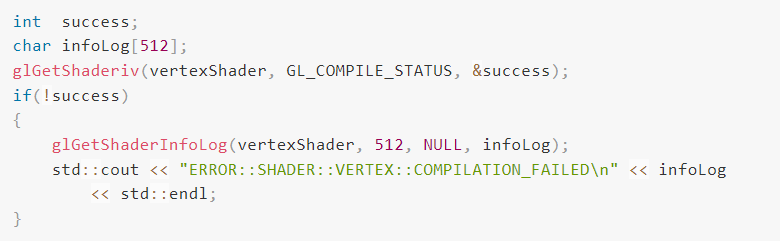 繪製物體
設定好 shader program 和 vertex array object , 之後就根據想繪製的東西使用對應的 shader program 和 vertex array object
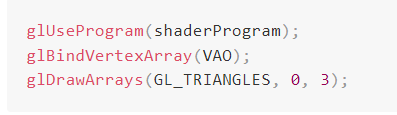 詳細流程
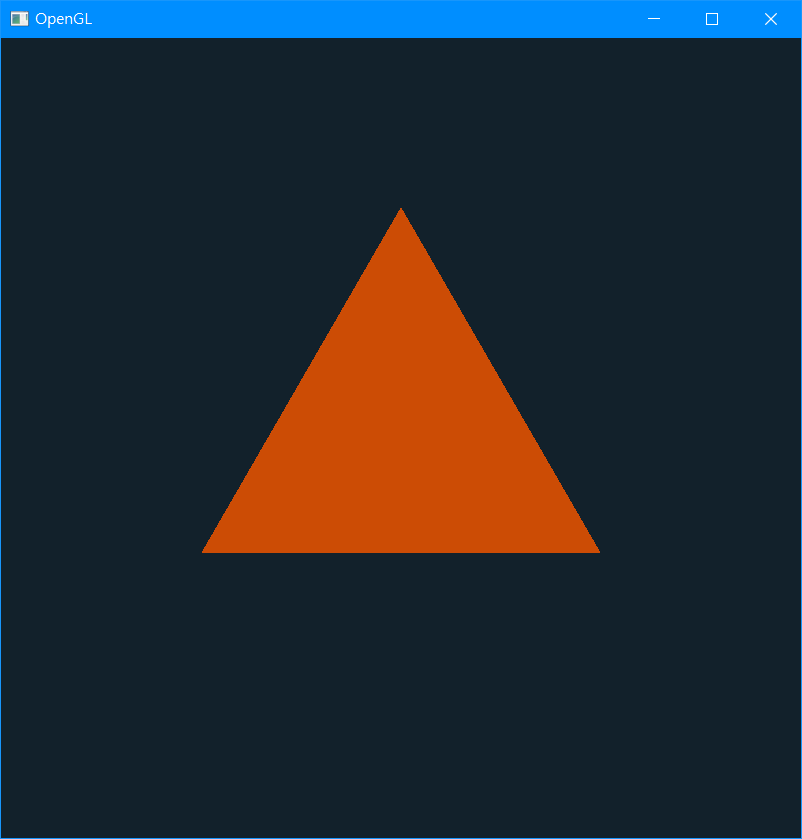 code
Element Buffer Object(EBO)
儲存頂點索引到 GPU Memory
解決使用重複的頂點, 減少空間浪費
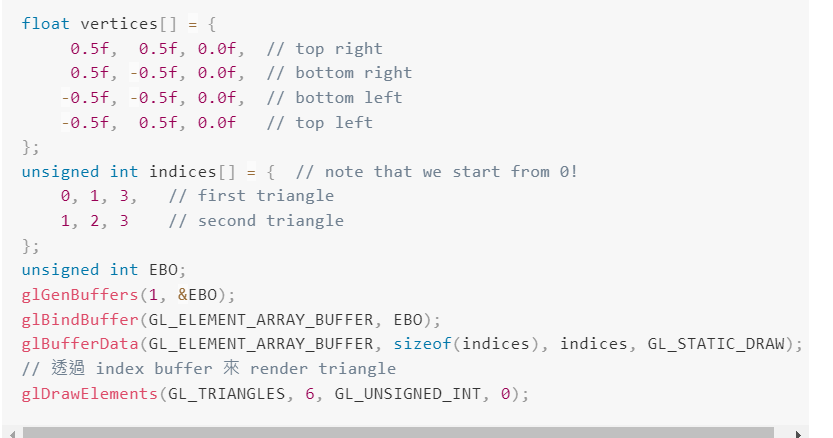 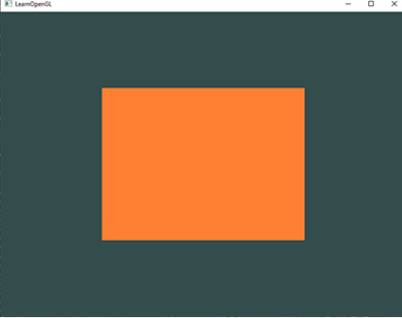 3
0
2
1
Reference
Learn OpenGL
https://www.opengl.org/